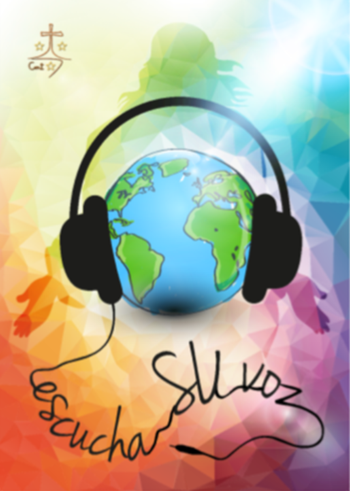 Miércoles 8/05/19
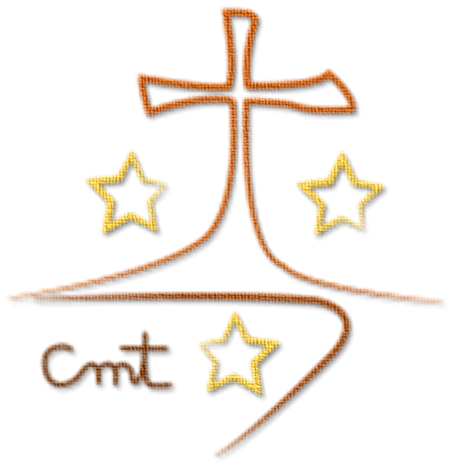 Colegio  “La Purísima”
       Callosa de Segura        
Carmelitas Misioneras Teresianas
Cuando éramos pequeños nos enseñaron a rezar cada noche 
de la siguiente forma:
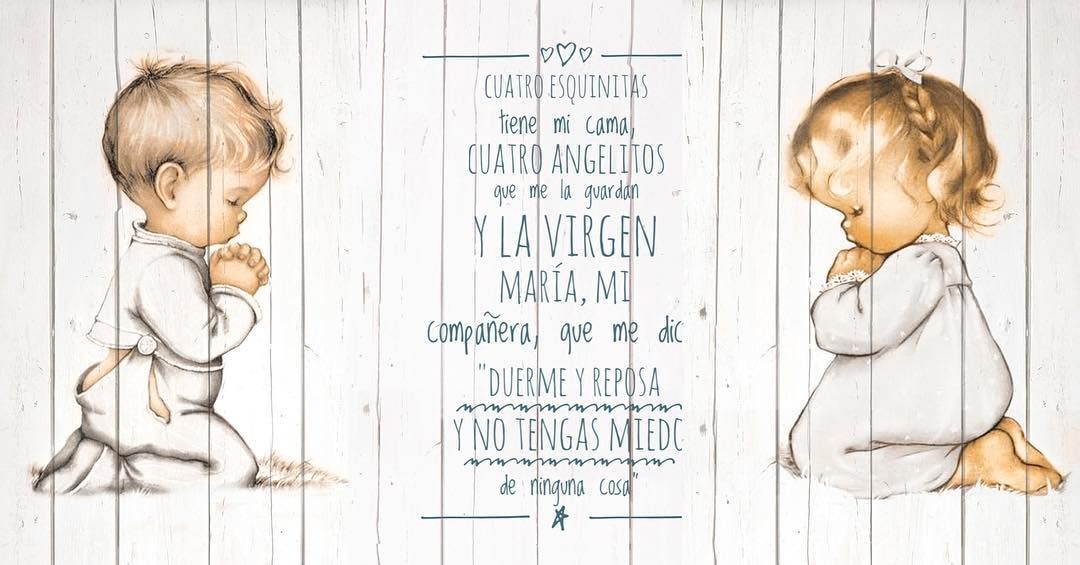 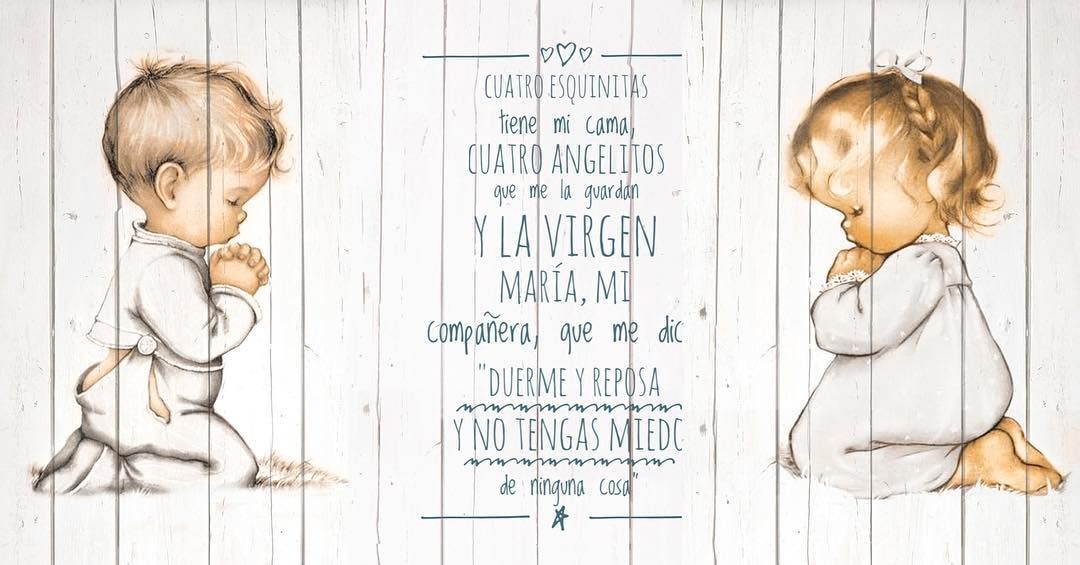 Cuatro esquinitas tiene mi cama;
cuatro angelitos que me la guardan;
dos a los pies, y dos a la cabecera
y la Virgen María a mi delantera
que me dice: Duerme y reposa,
no tengas miedo de ninguna cosa,
que yo te guardaré de noche y de día
siempre que reces un avemaría.
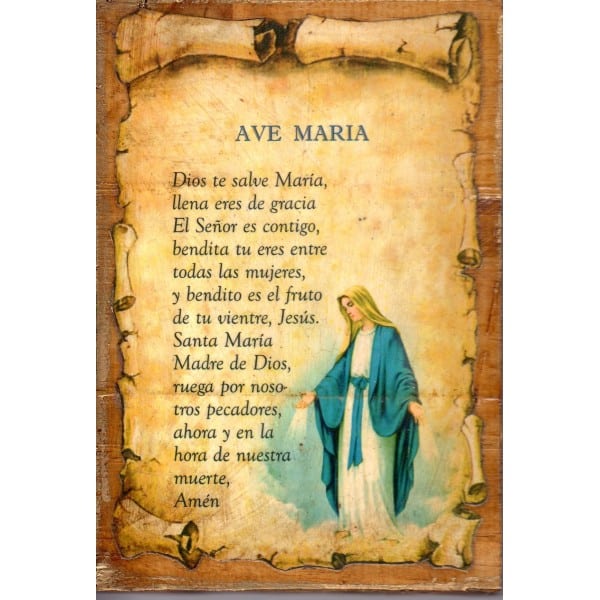 Para que nos guarde de noche y de día
Recemos un avemaría…
Feliz miércoles!!!